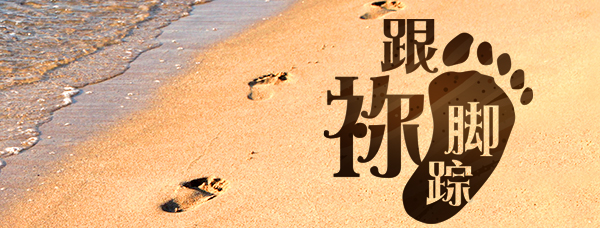 第七单元：相交
第26讲：肢体生活
要义：金句
就如身子是一个，却有许多肢体；而且肢体虽多，仍是一个身子；基督也是这样。（林前12:12）
2
精义：撮要
门徒虽然独特，因有肢体并不孤单！
3
传播焦点
人并不是孤岛  
在不在有别吗 ?
别再问“在？在吗？”
“很烦，不在！”寻觅有你的天涯
4
传播焦点
缺席不完美
这个世界虽不完美，但温暖却从未缺席！
求共同的善
历史求真、求善、求美
5
生活应用
基督门徒并不都是哲学家，但也与世人追求上帝国度共同的善。
6
反思问题
我们自己彼此相爱吗？我们如何看与教外人的关系？
7
听众回馈
如何把基督生命带入世界？
8